Section 8.2Chord Properties
© Copyright all rights reserved to Homework depot: www.BCMath.ca
I) Properties of a Circle
Chord:  A line with two endpoints on the circle
Sector
Major Arc
Secant:  A line that intersects a circle at two              different points
Diameter:  A chord with the midpoint on the              center of the circle
Radius:  A line that runs from the center to the              edge of the circle
Chord
Secant
Segment:  Area in a circle separated by the chord             (Watermelon)
Segment
Sector:  Area in a circle separated by two radii’s             (Pizza)
Minor Arc
Arc  A fraction of the circumference
Major Arc:  Arc over 50% of the circumference
Minor Arc  Arc  less than 50% of the circumference
Click Here for Circle Applet
© Copyright all rights reserved to Homework depot: www.BCMath.ca
Naming Chords and Angles:
When naming chords, use the endpoints of chord





When naming angles, the letter where the angle is will be in the middle.  The other two letters will be the other endpoints of the lines
II) Chord Properties:
There are 3 main chord properties:  If any two is true, the third one must also be true

#1)  If a Line through the centerof the circle is perpendicularto the chord, then it must bisects the chord (cut it in half)
The two sides of the chord have equal length
Ex: If AB is 10cm long, how long is AC?
Chord Property #1
#2) If a Line through the center
of the circle bisects the chord , 
then it must be perpendicular 
to the chord
The chord (black) cross the red line at 90°
Ex: Find the value of “x” in the diagram:
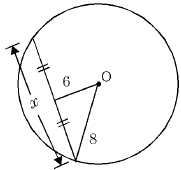 The angle is  90° because of the 2nd chord property
Use the Pythagorean Thm to find the base
y
If a Line bisects and is perpendicular to a chord, then it must cross the center of the circle
Somewhere along the red line, the center of the circle will be on it
Ex: Given the following circle, what is the length of the diameter?
We know that this point is the centre of the circle because of the 3rd Chord Property
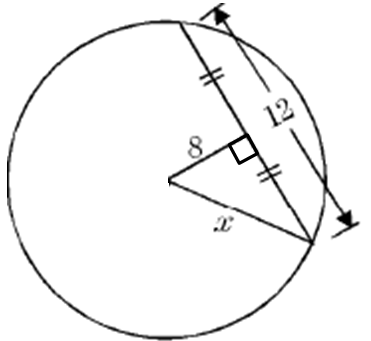 The base of the triangle is 6 units long
Pythagorean Triple 6, 8, 10, so “x” is equal to 10
6
If the radius is 10, then the diameter is 20
II) Carpenters Method
How to Find the center of a Circle
Draw two chords
Draw the Perpendicular bisector of each chord
The Perpendicular bisectors will cross at the center of the circle
The perpendicular bisectors of any two chords in a circle
will always intersect at the 
center of the circle
© Copyright all rights reserved to Homework depot: www.BCMath.ca
Ex: Find the missing side “x”
All radii’s in a circle are equal
The chord is bisected, so both sidesmust be equal
Since the line through the center isbisecting the chord, it must cross at90°
Right Triangle  Pythagorus
© Copyright all rights reserved to Homework depot: www.BCMath.ca
Practice: Find the missing side “x”
Since the line through the center isperpendicular to the chord, it must bisect it.
All radii’s in a circle are equal
Add another radii to create a rightTriangle
© Copyright all rights reserved to Homework depot: www.BCMath.ca
Homework:
P397 # 3 – 15, 18
© Copyright all rights reserved to Homework depot: www.BCMath.ca